Disclaimer: The following slides were intentionally left text based to allow you to personalise and contextualise with your own images.
Darchen, S. Johnson, L. Sipe, N. & W. Rowe
Project implementation - Tutorial
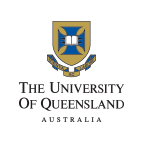 These slides are based on material prepared by Darchen, S. Johnson, L. Sipe, N. & W. Rowe (2019), The University of Queensland for the Place Agency program for placemaking pedagogy.
[Speaker Notes: Governance: the arrangements that manage and deliver places with the ideal being governance systems that allow for deep engagement and co-creation processes with the people who live and experience the place (the dweller). The power dynamics are explained in more detailed in the ‘systems in place agency’ module 
Stakeholders: creating a clear map of who is involved in the project, their interests and values assigned to place and roles in delivering said place 
Resources: Strategies employed to fund and find the resources for the project. Please note here that it is important to consider the hours of volunteers in the project as when they are community-led, placemaking projects often lack funding but enjoy the passion of active citizens enacting change in their places. Long -lasting and robust projects rarely come from a position of having small funding. 
Timeline: there are two ways to understanding the timeline. In the most literal sense, it is the time it takes between the initial idea and the project competition as well as the things that happen through that time that may challenge or support the project realisation. In the second sense, we refer to the importance of the temporal-framing of the place and how, under the iterative making and remaking of places, it is important to maintain an ongoing timeline mapping out how the constellations of place experiences and meanings change through time. 
Maintenance: The maintenance of the place is an important point to consider in the implementation framework. It includes elements such as, what will the programming or curation of place will be (place-keeping strategy), the resources needed to up-keep the initiative functioning well, and how the place will continue to remain relevant and responsive to the temporal-framing of place and its history.]
Option 1Listening to Placemaking Projects
Learning from existing projects
Listen to 3 placemakers speak about their projects
10 min each (30 min total)
Question and Answer Panel Conversation 
30 min total
Suggested space for an image
Credits for image
[Speaker Notes: In previous modules we have talked about what a place is and what success feels and looks like. 

In particular, there are three definitions to remember at this stage: 

Placemaking:  process to increase the capacity and capability of the people to invest a place with meaning (Place Agency, 2017). To achieve places where 


Place-wash: saying it is good when it isn’t 
Used primarily for advertising  

Place-masking: – saying you have done placemaking when you haven’t –    (Fincher et al., 2016)
social equity is not identified as a priority for the project 
Catering for future ‘ideal’ residents, not existing one
prioritize economic development while socio-spatial equity becomes secondary (or even irrelevant) in the process, resulting in gentrified neighborhoods
Gentrification: the process of renovating a district so that it conforms to middle-class taste, pushing out the non-conforming. It closes down opportunities for those in economically vulnerable positions.]
The Scale/Power Matrix
In small groups map out different placemaking projects in the Scale/power matrix. The project includes project they heard in presentation, videos of supporting material or supplemental readings. Make sure to include notes for: 
Governance
Stakeholders
Resources
Timeline
Maintenance
Challenges faced
How they were solved. 

30 min total
P5
P1
P3
P4
SIZE
POWER DYNAMICS
P6
P2
[Speaker Notes: In previous modules we have talked about what a place is and what success feels and looks like. 

In particular, there are three definitions to remember at this stage: 

Placemaking:  process to increase the capacity and capability of the people to invest a place with meaning (Place Agency, 2017). To achieve places where 


Place-wash: saying it is good when it isn’t 
Used primarily for advertising  

Place-masking: – saying you have done placemaking when you haven’t –    (Fincher et al., 2016)
social equity is not identified as a priority for the project 
Catering for future ‘ideal’ residents, not existing one
prioritize economic development while socio-spatial equity becomes secondary (or even irrelevant) in the process, resulting in gentrified neighborhoods
Gentrification: the process of renovating a district so that it conforms to middle-class taste, pushing out the non-conforming. It closes down opportunities for those in economically vulnerable positions.]
Debrief
Whole Group discussion 
Share insights on challenges faced by projects at different scales and how they solved them. 
20 min total
Suggested space for an image
Credits for image
[Speaker Notes: In previous modules we have talked about what a place is and what success feels and looks like. 

In particular, there are three definitions to remember at this stage: 

Placemaking:  process to increase the capacity and capability of the people to invest a place with meaning (Place Agency, 2017). To achieve places where 


Place-wash: saying it is good when it isn’t 
Used primarily for advertising  

Place-masking: – saying you have done placemaking when you haven’t –    (Fincher et al., 2016)
social equity is not identified as a priority for the project 
Catering for future ‘ideal’ residents, not existing one
prioritize economic development while socio-spatial equity becomes secondary (or even irrelevant) in the process, resulting in gentrified neighborhoods
Gentrification: the process of renovating a district so that it conforms to middle-class taste, pushing out the non-conforming. It closes down opportunities for those in economically vulnerable positions.]
Option 2Using supplementary materials (videos and readings)
Learning from existing projects
In small groups. Each student to present to their small group the case study and 5 slides prepared as part of self-study time. On a case study of their choice, they needed to prepare 5 slides explaining: 
What the project is and its purpose
Governance and stakeholders 
Timelines and Resources (material and budget)
Maintenance strategies (place-keeping)
Challenges faced and strategies to overcome them

30 min total
Suggested space for an image
Credits for image
[Speaker Notes: In previous modules we have talked about what a place is and what success feels and looks like. 

In particular, there are three definitions to remember at this stage: 

Placemaking:  process to increase the capacity and capability of the people to invest a place with meaning (Place Agency, 2017). To achieve places where 


Place-wash: saying it is good when it isn’t 
Used primarily for advertising  

Place-masking: – saying you have done placemaking when you haven’t –    (Fincher et al., 2016)
social equity is not identified as a priority for the project 
Catering for future ‘ideal’ residents, not existing one
prioritize economic development while socio-spatial equity becomes secondary (or even irrelevant) in the process, resulting in gentrified neighborhoods
Gentrification: the process of renovating a district so that it conforms to middle-class taste, pushing out the non-conforming. It closes down opportunities for those in economically vulnerable positions.]
Learning from existing projects (continued)
Whole group discussion on the 3 case studies from the lecture and insights from videos in supporting material. 
30 min total
Suggested space for an image
Credits for image
[Speaker Notes: In previous modules we have talked about what a place is and what success feels and looks like. 

In particular, there are three definitions to remember at this stage: 

Placemaking:  process to increase the capacity and capability of the people to invest a place with meaning (Place Agency, 2017). To achieve places where 


Place-wash: saying it is good when it isn’t 
Used primarily for advertising  

Place-masking: – saying you have done placemaking when you haven’t –    (Fincher et al., 2016)
social equity is not identified as a priority for the project 
Catering for future ‘ideal’ residents, not existing one
prioritize economic development while socio-spatial equity becomes secondary (or even irrelevant) in the process, resulting in gentrified neighborhoods
Gentrification: the process of renovating a district so that it conforms to middle-class taste, pushing out the non-conforming. It closes down opportunities for those in economically vulnerable positions.]
The Scale/Power Matrix
In small groups map out different placemaking projects in the Scale/power matrix. The project includes project they heard in presentation, videos of supporting material or supplemental readings. Make sure to include notes for: 
Governance
Stakeholders
Resources
Timeline
Maintenance
Challenges faced
How they were solved. 

30 min total
P5
P1
P3
P4
SIZE
POWER DYNAMICS
P6
P2
[Speaker Notes: In previous modules we have talked about what a place is and what success feels and looks like. 

In particular, there are three definitions to remember at this stage: 

Placemaking:  process to increase the capacity and capability of the people to invest a place with meaning (Place Agency, 2017). To achieve places where 


Place-wash: saying it is good when it isn’t 
Used primarily for advertising  

Place-masking: – saying you have done placemaking when you haven’t –    (Fincher et al., 2016)
social equity is not identified as a priority for the project 
Catering for future ‘ideal’ residents, not existing one
prioritize economic development while socio-spatial equity becomes secondary (or even irrelevant) in the process, resulting in gentrified neighborhoods
Gentrification: the process of renovating a district so that it conforms to middle-class taste, pushing out the non-conforming. It closes down opportunities for those in economically vulnerable positions.]
Debrief
Whole Group discussion 
Share insights on challenges faced by projects at different scales and how they solved them. 
20 min total
Suggested space for an image
Credits for image
[Speaker Notes: In previous modules we have talked about what a place is and what success feels and looks like. 

In particular, there are three definitions to remember at this stage: 

Placemaking:  process to increase the capacity and capability of the people to invest a place with meaning (Place Agency, 2017). To achieve places where 


Place-wash: saying it is good when it isn’t 
Used primarily for advertising  

Place-masking: – saying you have done placemaking when you haven’t –    (Fincher et al., 2016)
social equity is not identified as a priority for the project 
Catering for future ‘ideal’ residents, not existing one
prioritize economic development while socio-spatial equity becomes secondary (or even irrelevant) in the process, resulting in gentrified neighborhoods
Gentrification: the process of renovating a district so that it conforms to middle-class taste, pushing out the non-conforming. It closes down opportunities for those in economically vulnerable positions.]